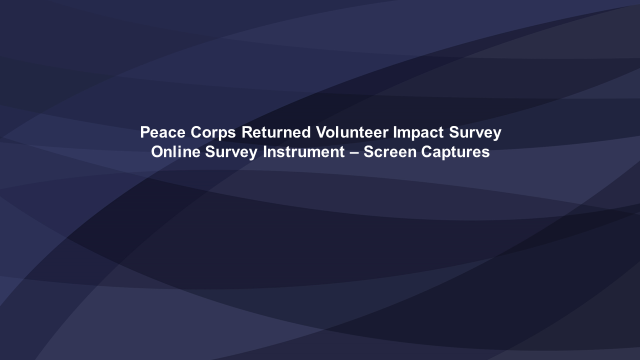 Returned Peace Corps Volunteer Evacuation Survey 

Online Survey Instrument – Screen Captures
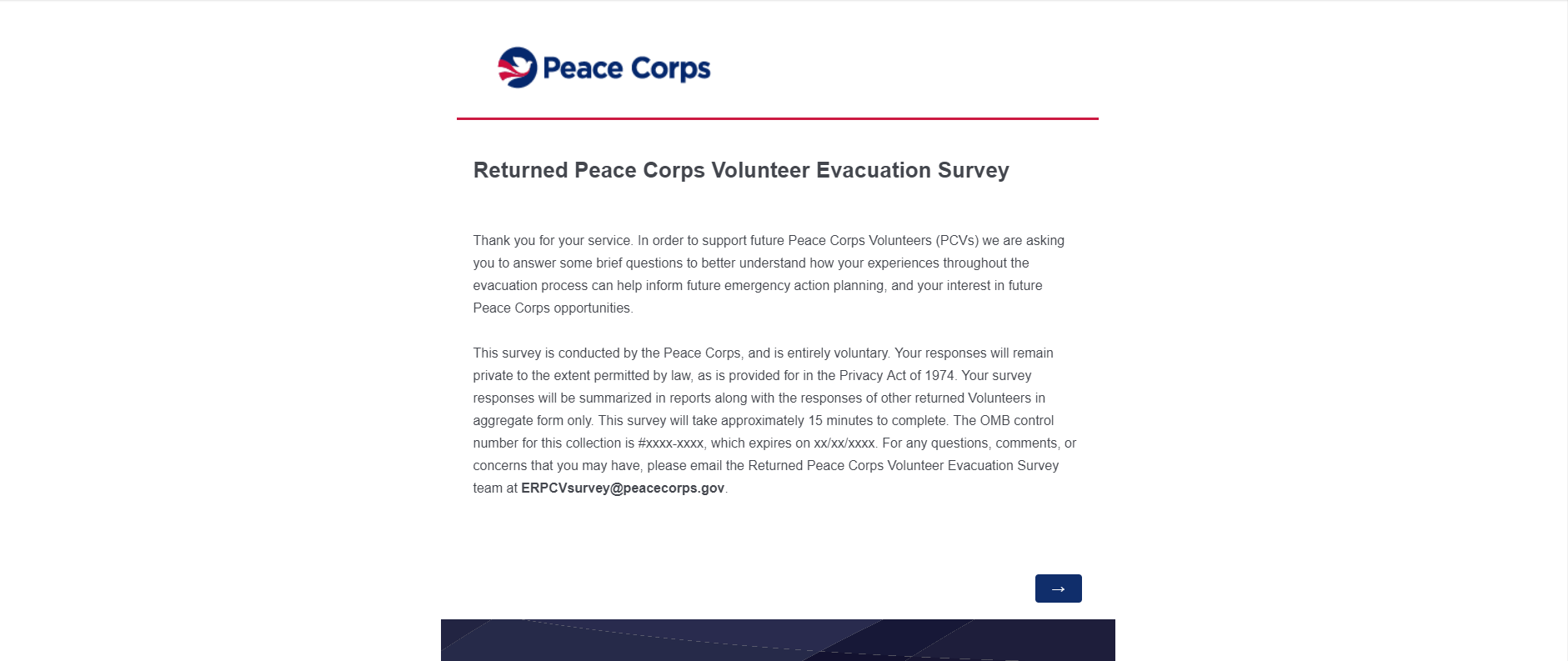 Screen 1
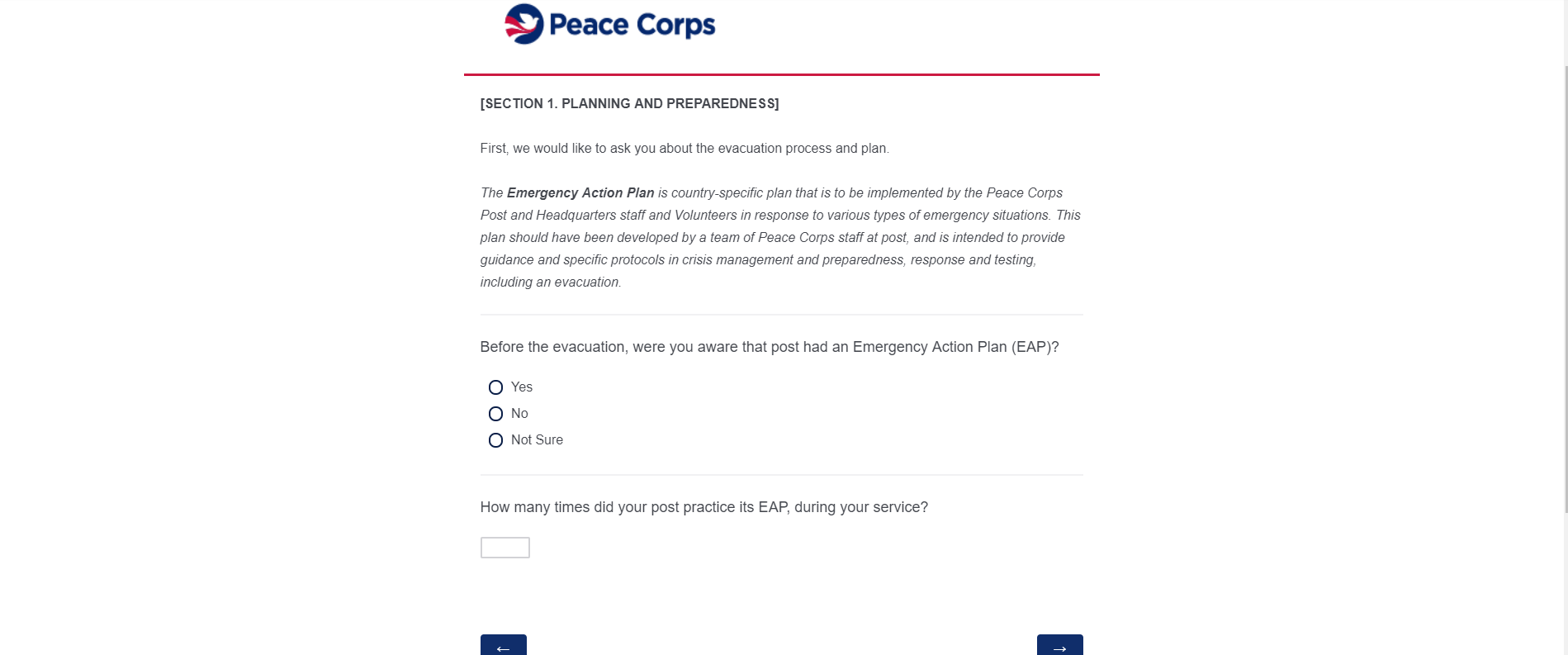 Screen 2
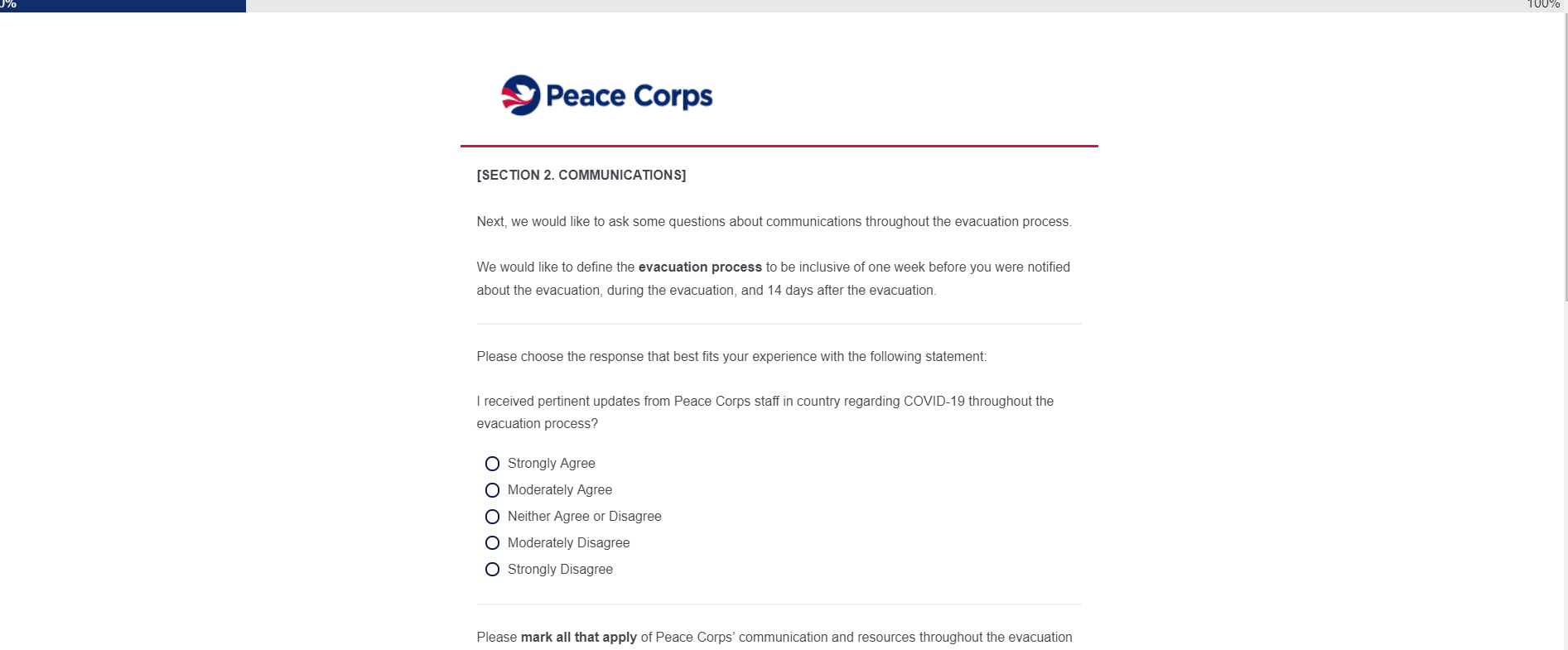 Screen 3 (top)
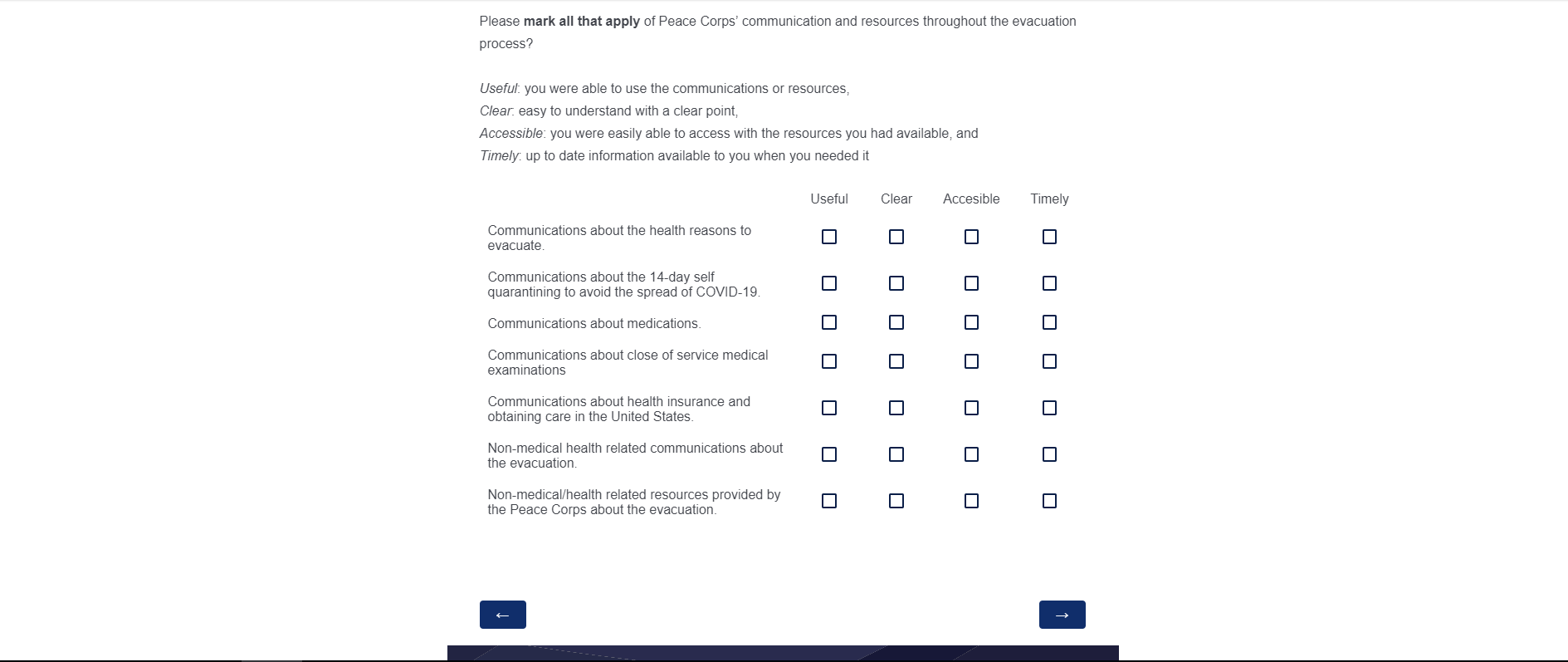 Screen 3 (bottom)
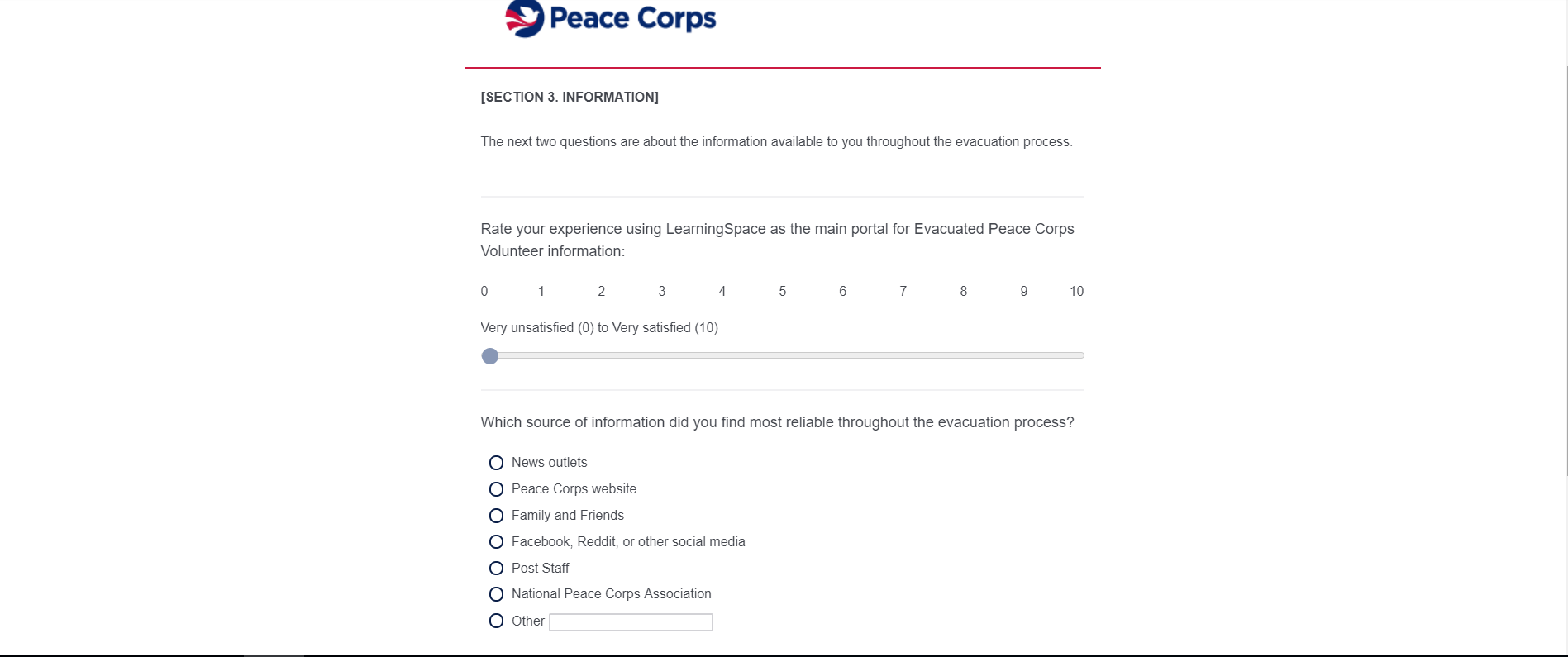 Screen 4
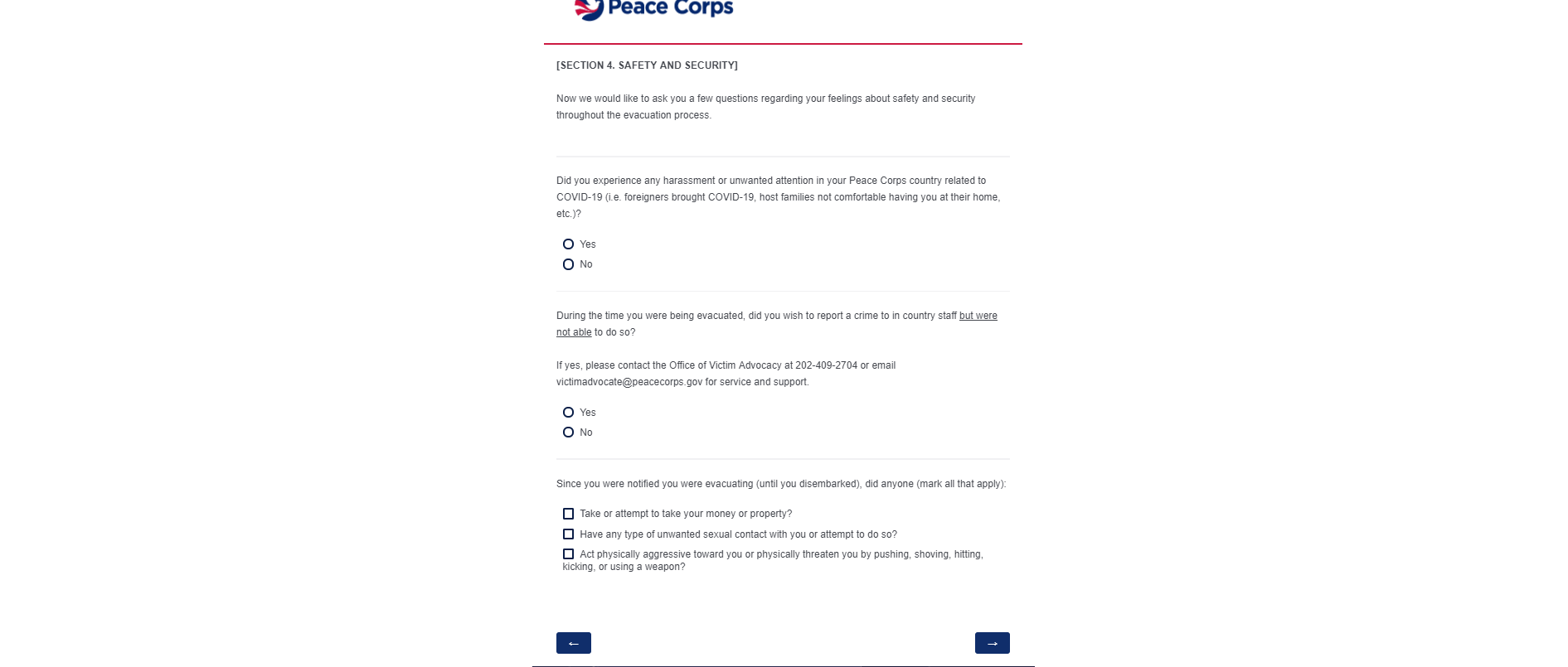 Screen 5
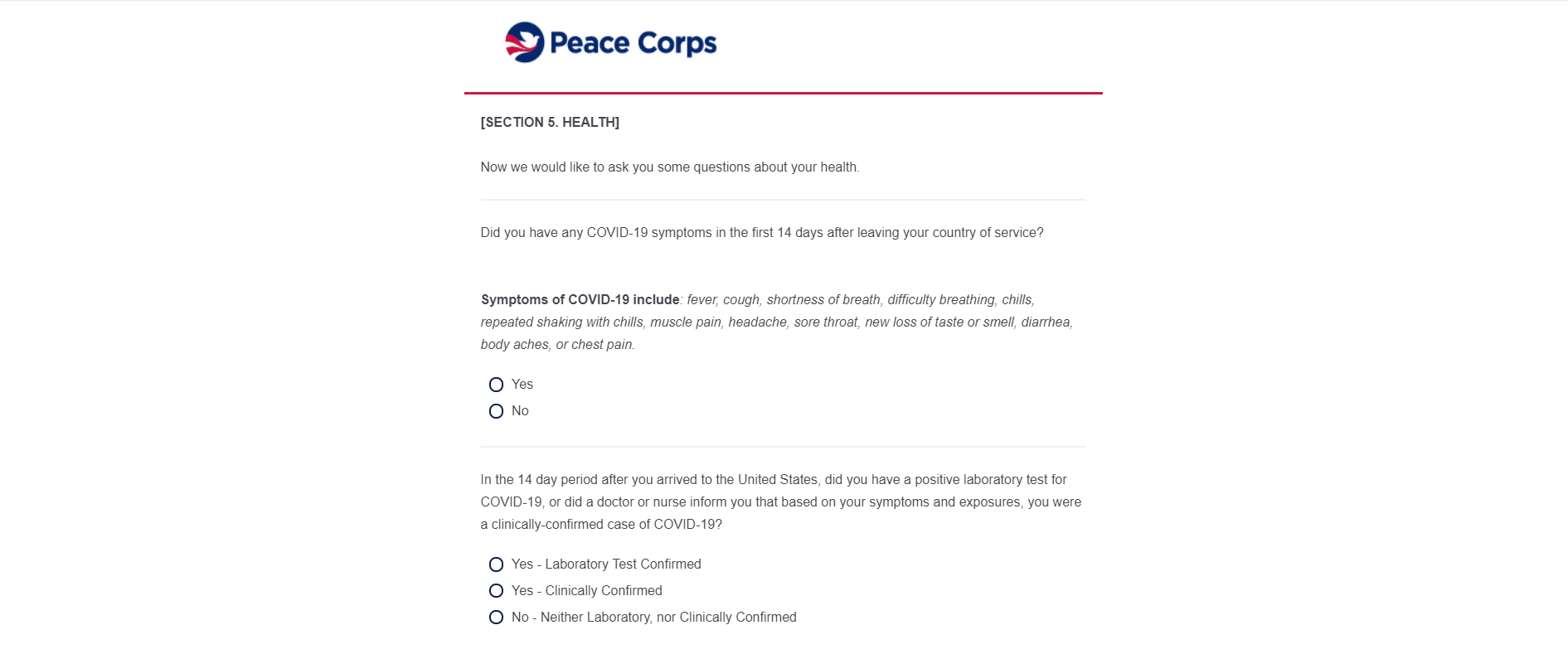 Screen 6
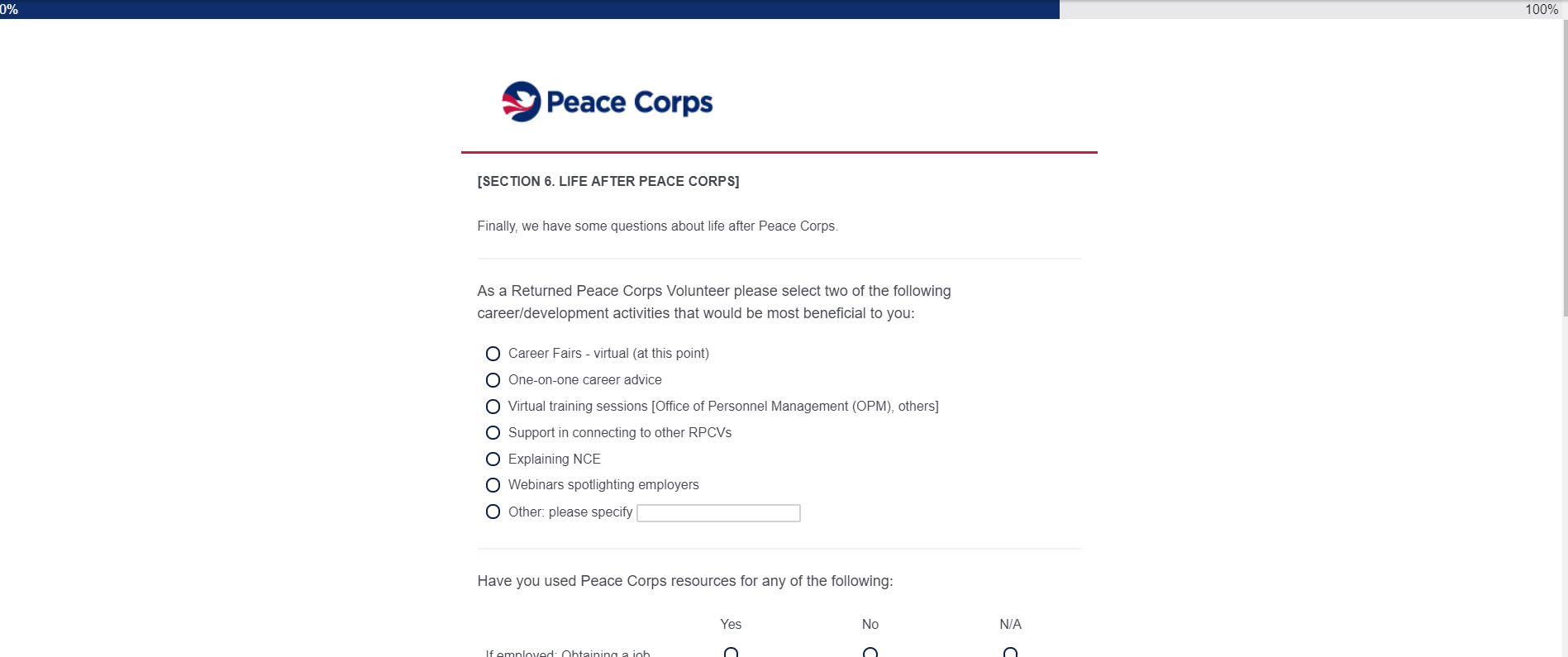 Screen 7 (top)
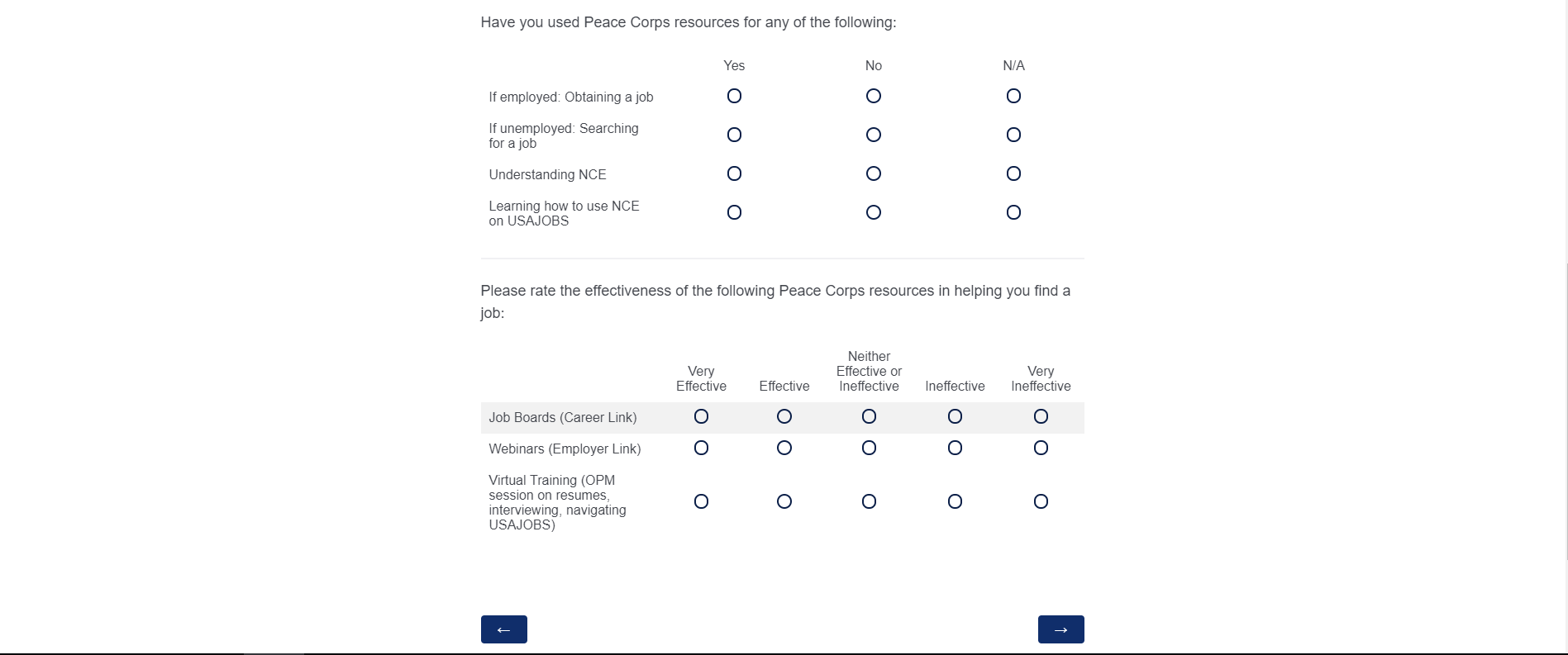 Screen 7 (bottom)
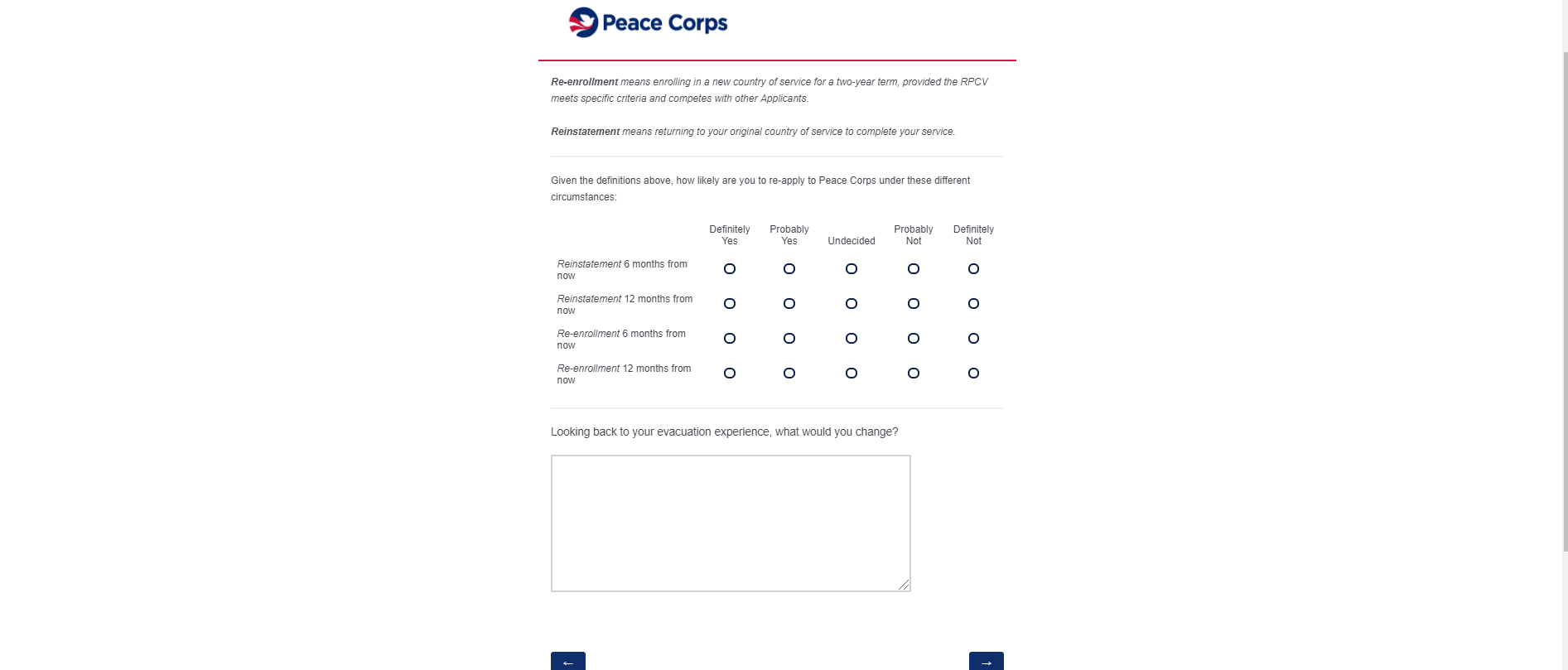 Screen 8
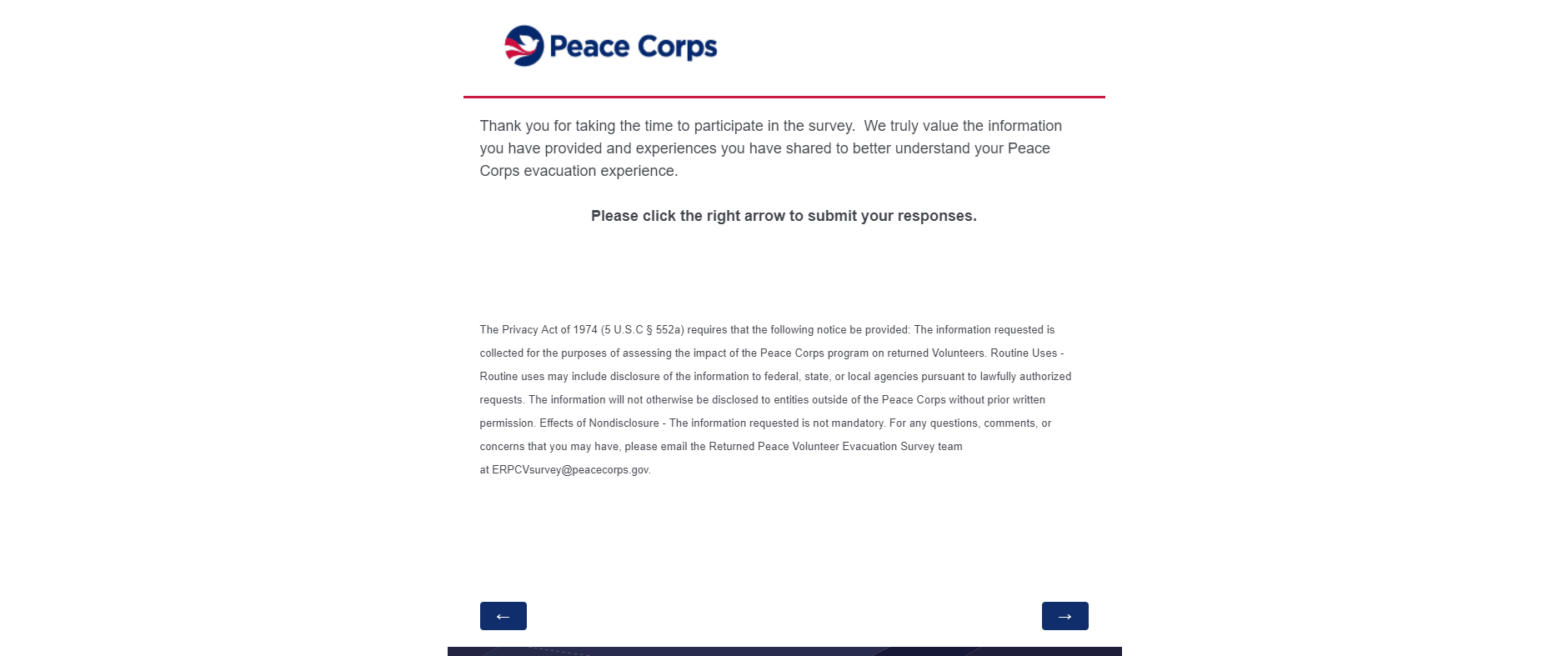 Screen 9
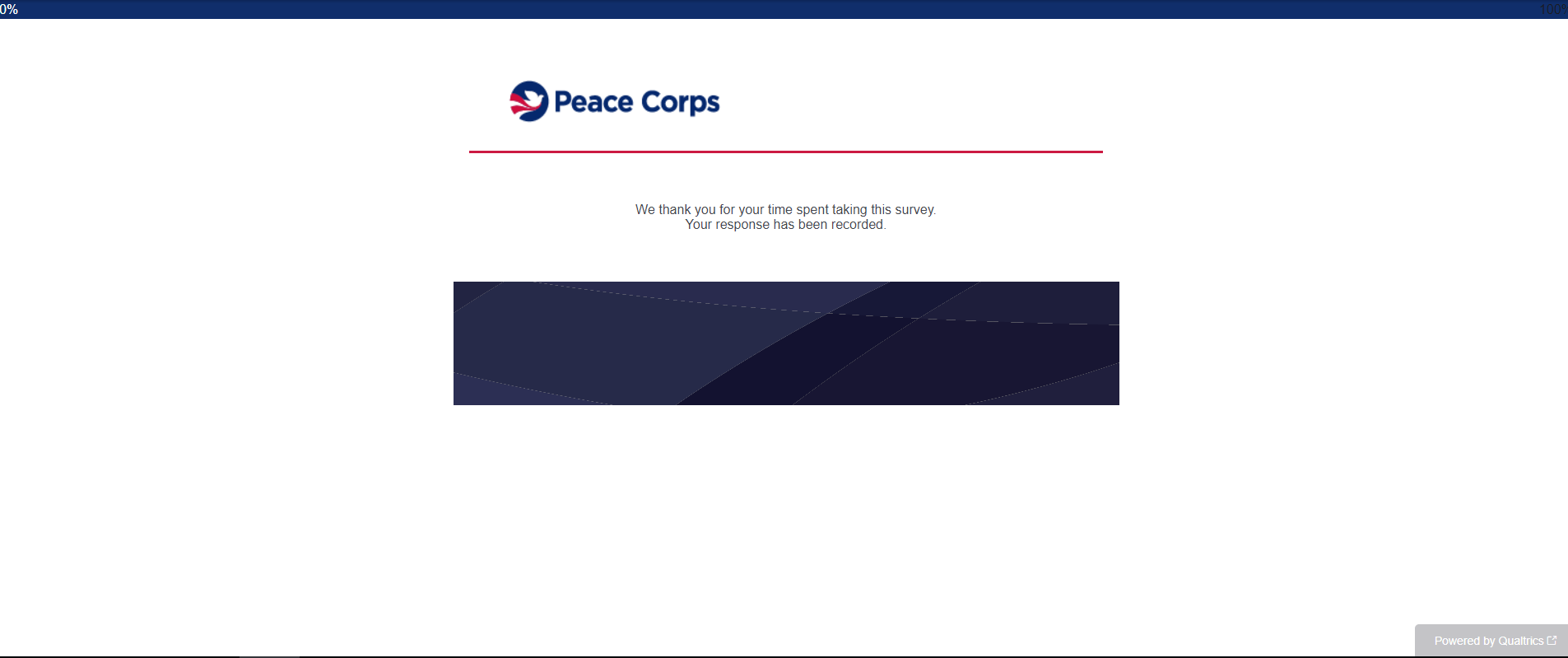 Screen 10